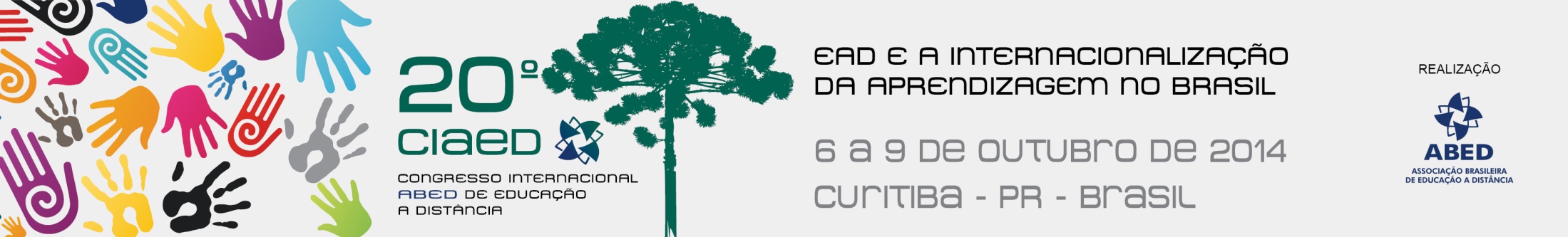 Avanço das ações educativas em EAD, utilizando TelEduc, desenvolvidas na Secretaria da Educação de Santos – Compartilhando saberes na Rede
Prof. Ms. Carlos Eduardo S. Fontoura
eduardo.fontoura@unifesp.br
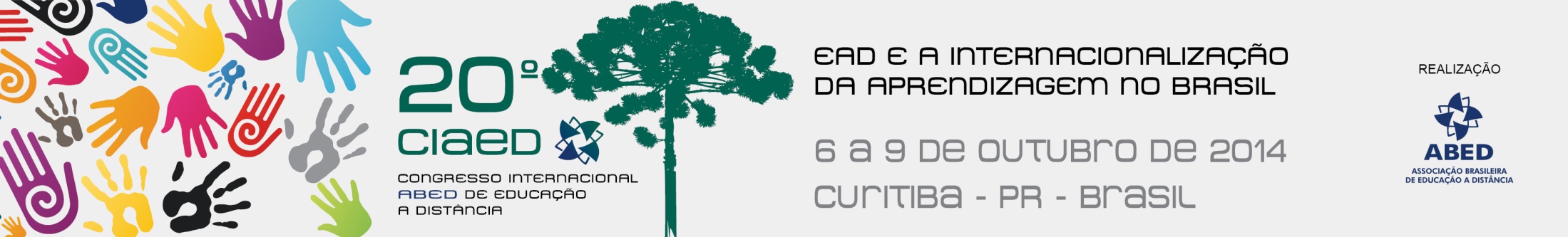 EAD na SEDUC
Projeto proposto pelo Gabinete;
Tem por objetivo proporcionar formação continuada ao educador, a fim de aperfeiçoar sua prática pedagógica e administrativa;
Utiliza competências internas da própria SEDUC, capacitadas no processo para o desenvolvimento de projetos em EAD.
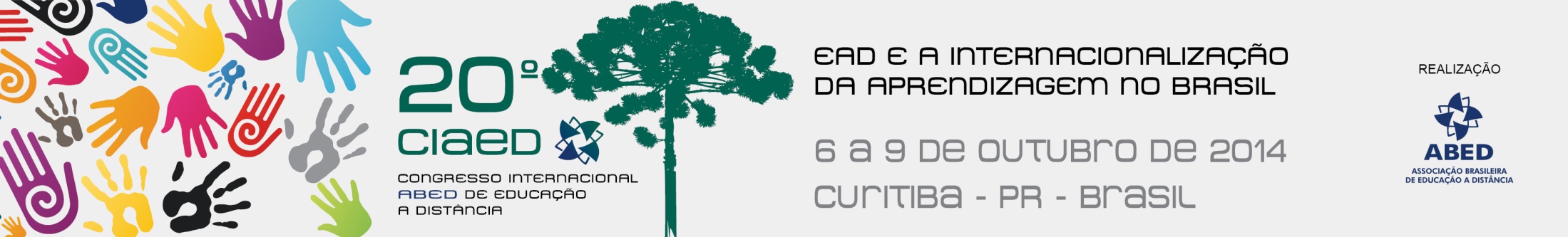 EAD para o NuED
Núcleo transdisciplinar para promoção e desenvolvimento da educação a distância no Município;
Interfaces com outras àreas: Saúde, Segurança.
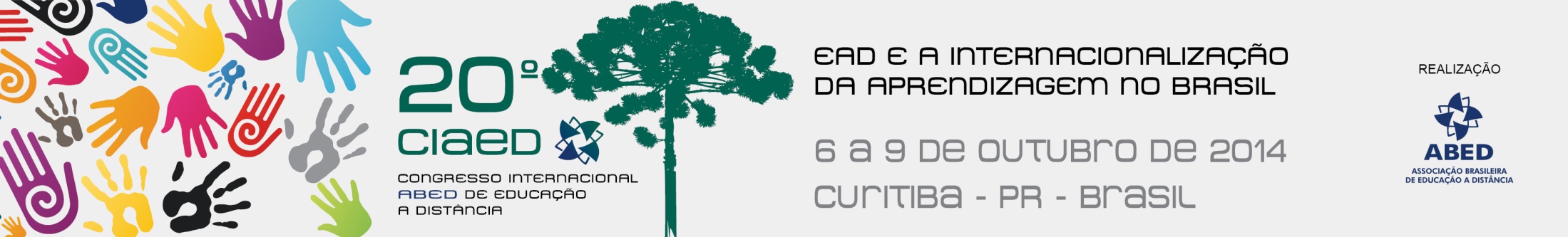 EAD para o NuED
Compreendida de forma ampla, com enfoque na reflexão e aperfeiçoamento da praxis pedagógica, favorecendo:
Mudança de postura frente às novas tecnologias;
Fortalecimento do processo ensino-aprendizagem;
Fomento à reflexão sobre esta prática
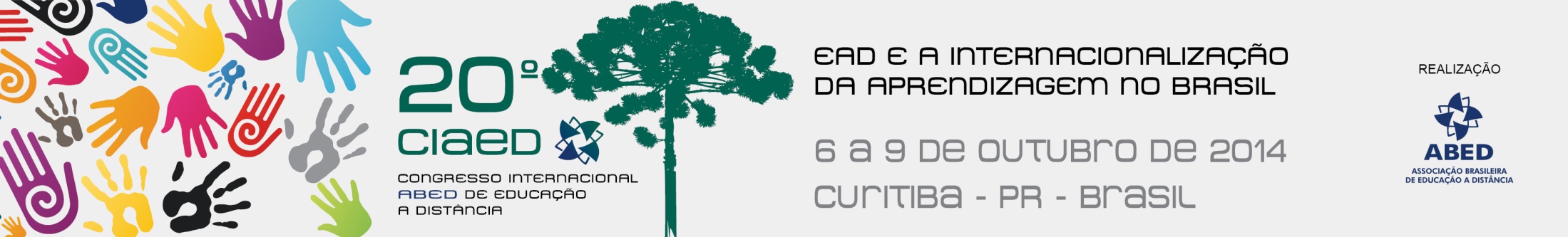 Prática pedagógica do NuED
Busca constante por atualização e aprimoramento profissional;
Educação inclusiva e de qualidade;
Aprendizagem significativa;
Educação aberta;
Utilização de novas técnicas metodológicas disponíveis de educação mediada por computador;
Uso de diferentes tecnologias como ferramentas educacionais;
Trabalho colaborativo visando a criação de AVA.
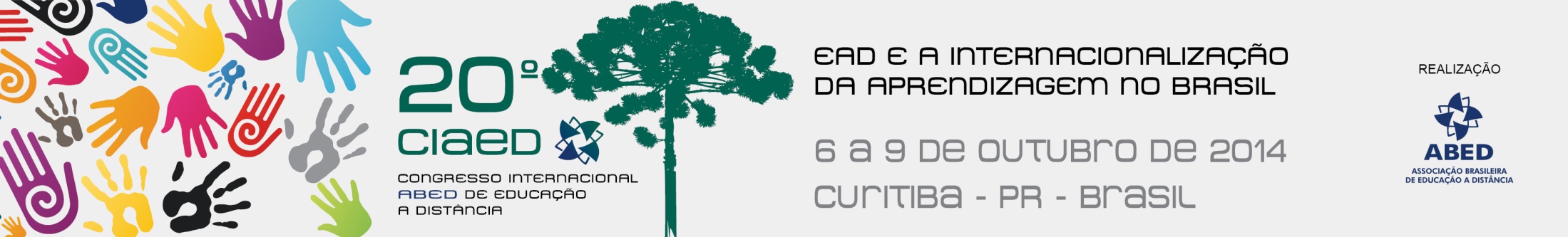 Principais trabalhos do NuED
FONTOURA, C. E. S. . Mediação Educacional: conteúdos e pressupostos teóricos em curso de ead na SEDUC. 2008
http://www.abed.org.br/congresso2008/tc/520200854913PM.pdf
FONTOURA, C. E. S. ; Adylles Castello Branco . Experiências e ações educativas em EAD desenvolvidas na SEDUC/Santos. 2008. (Apresentação de Trabalho/Congresso).
http://www.abed.org.br/congresso2008/tc/520200854358PM.pdf
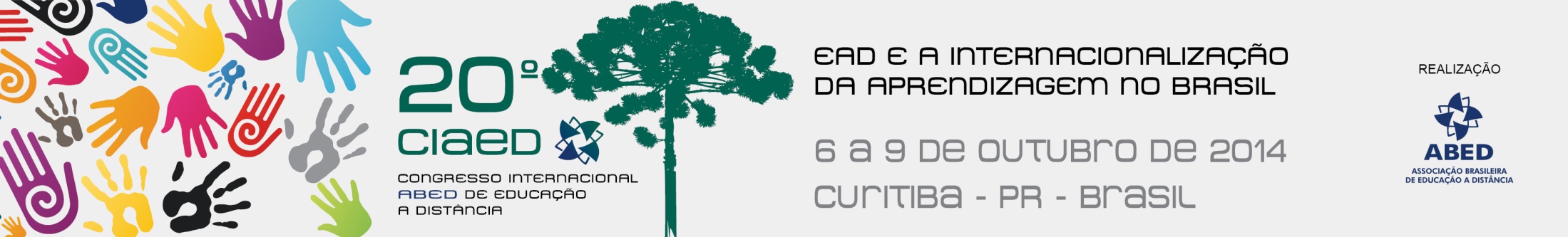 Início do NuED (2006)
O primeiro curso, implantado em 2006, foi projetado para professores com pouca familiaridade em usar computador e sem experiência em participação em cursos à distância.

	HORTA, P.R.H et al. Capacitação digital do docente: análise crítica da necessidade de formação digital do professor e levantamento de estudos de casos. PUC/Rio de Janeiro. 2007.
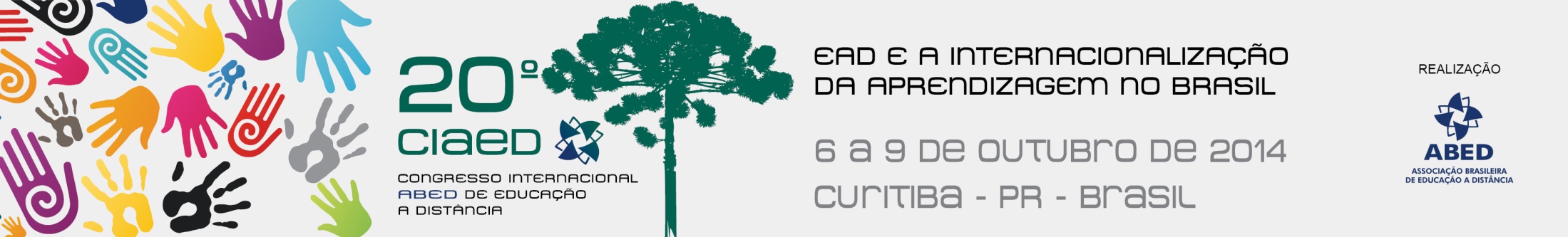 Início do NuED
“Foi sugerido que cada um dos participantes tivesse uma disponibilidade de 30 horas para participar do curso em laboratório de informática do núcleo [...] uma vez que as atividades propostas se constituíam de aprender a utilizar determinados softwares e aplicar o seu uso no trabalho de contexto de sala de aula. O conteúdo inicial do curso foi o aprendizado dos conceitos computacionais. A partir dessa vivência, o foco do curso foi redimensionado para as atividades reflexivas e pedagógicas, onde cada um dos participantes era direcionado para ler conteúdos específicos e discutir em fóruns, fora do horário de trabalho e de acordo com suas respectivas disponibilidades, o quanto assimilavam ou divergiam desses conteúdos. "
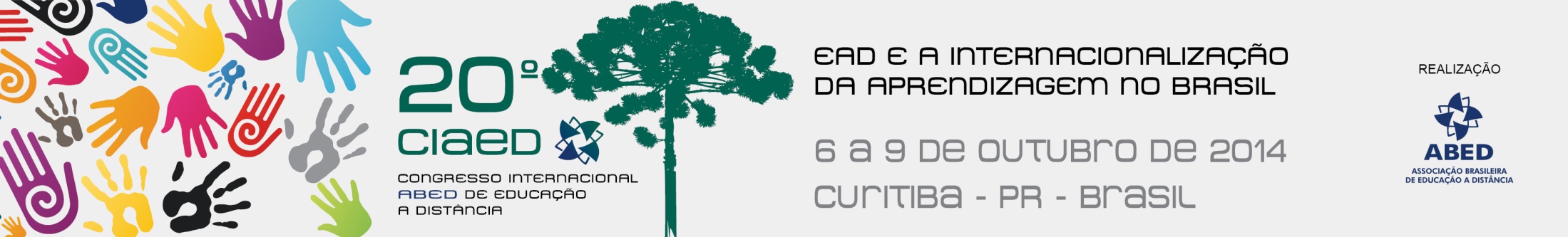 Avanços do NuED (2008)
O modelo de educação a distância, desenvolvido pelo núcleo, é considerado aberto e voltado à utilização de novas técnicas metodológicas, tais como: educação de grupos, recursos midiáticos, temas de interesse específicos e atuais, estímulo à reflexão crítica, autonomia na busca de novos referenciais, mediação na construção do conhecimento, além das estratégias de interação e que está diretamente ligada com a proposta inovadora dos professores envolvidos (Fontoura & Branco, 2008).
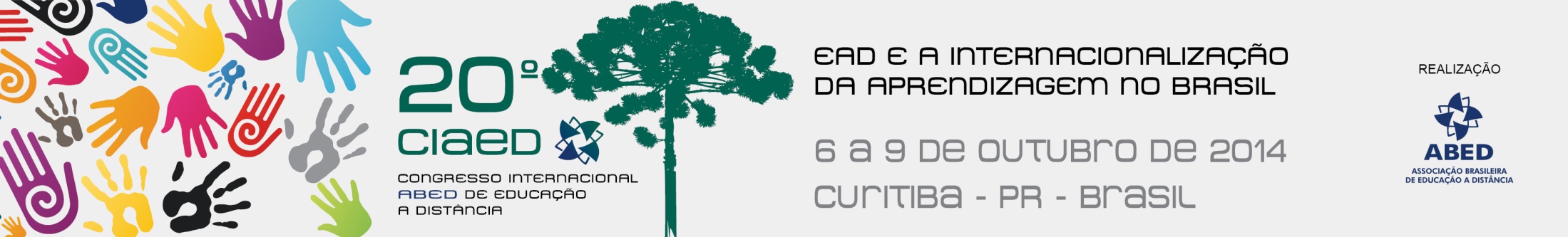 Avanços do NuED (até 2012)
Tabela 1: Quantitativo de participantes nos cursos de formação em EAD
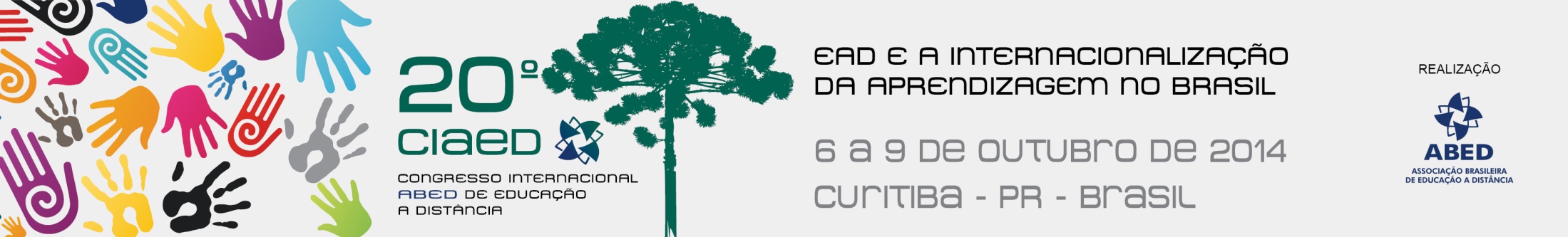 Avanços do NuED (2008)
Coordenador do
Núcleo
Coordenador Geral  Apoio Pedagógico e de Ambiente
Suporte Administrativo
Coordenador de Curso
Professor/ Formador
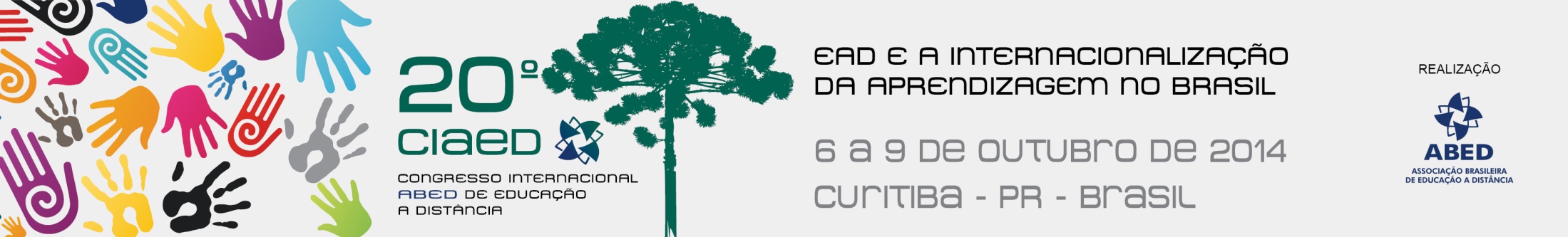 Avanços do NuED (2008)
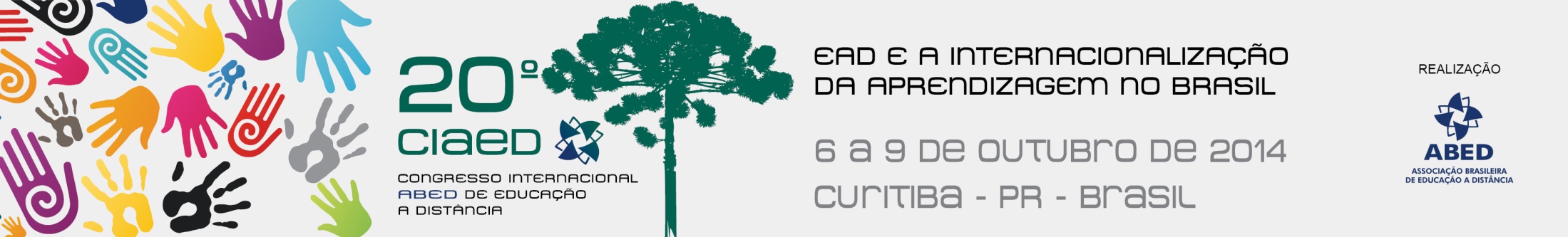 Fundamentos da aprendizagem online no NuED
Castells (2000), aponta as seguintes características da Sociedade da Informação:
• A informação é sua matéria-prima: as tecnologias se desenvolvem para permitir o homem atuar sobre a informação;
• a informação é parte integrante de toda atividade humana, individual ou coletiva;
• a tecnologia tem alta capacidade de reconfiguração; e
• interligação de diversas áreas do saber.
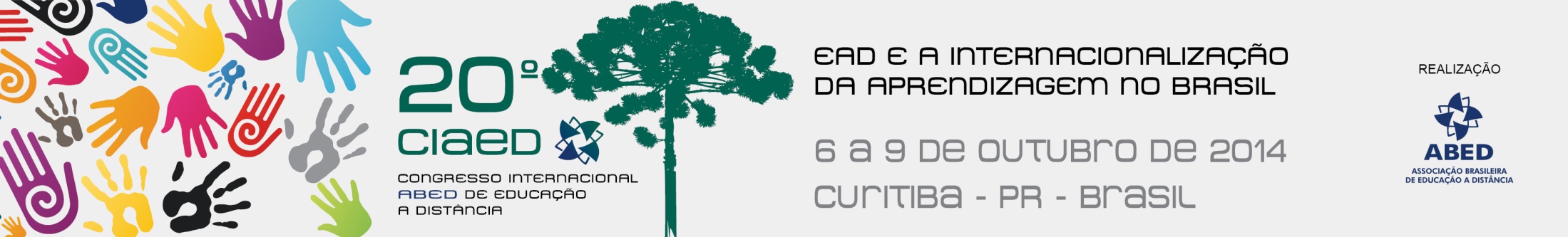 Fundamentos da aprendizagemonline no NuED
Levy (1999) reforça três princípios que proporcionaram o crescimento deste espaço:
•  Interconexão de computadores (grande rede mundial);
• comunidades virtuais (grupo de pessoas com objetivos comuns que interagem na rede por meio de troca de informações e compartilhamento de ideias);
• inteligência coletiva (equilíbrio entre a cooperação – troca de ideias e a competição – liberdade de confronto de pensamentos opostos).
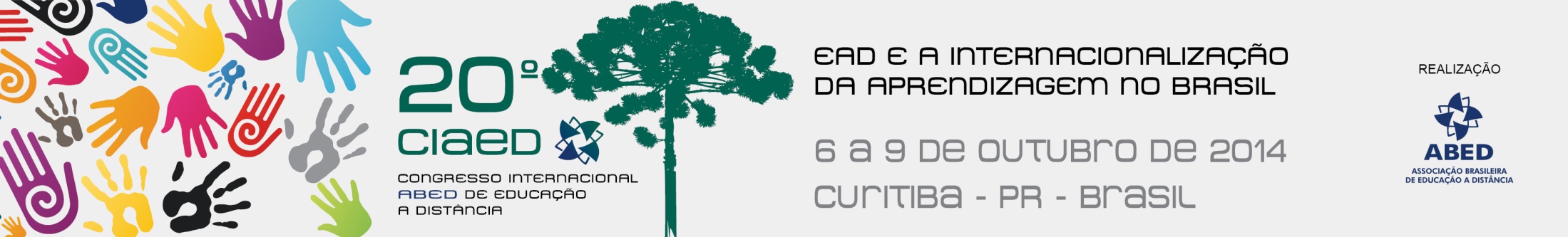 Compartilhando saberesem Rede
Para este grupo, aprendizagem online, por conseguinte, deve propiciar a construção do conhecimento, de maneira que as informações a serem apresentadas ao aprendiz sejam potencialmente significativas, proporcionando a relação do que se apresenta com conceitos preexistentes na sua estrutura cognitiva (Ausubel, 1978).
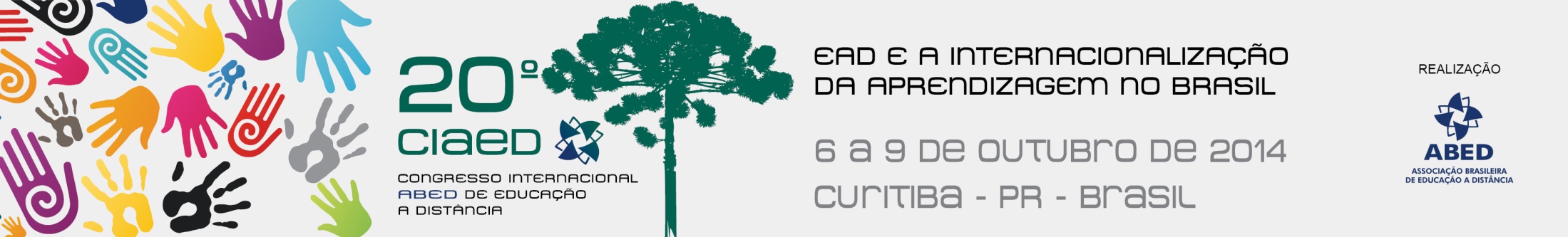 Compartilhando saberesem Rede
Na web, o professor pode disponibilizar recursos que implementem a interação, na qual todos, de modo participativo, se empenhem na reflexão e na discussão que levam ao pensar autônomo. Para Freire (1986), perguntas são estratégias para o conhecimento do mundo. Perguntas exigem respostas compartilhadas, discutidas e reveladoras da inquietação do educando diante do conhecimento.
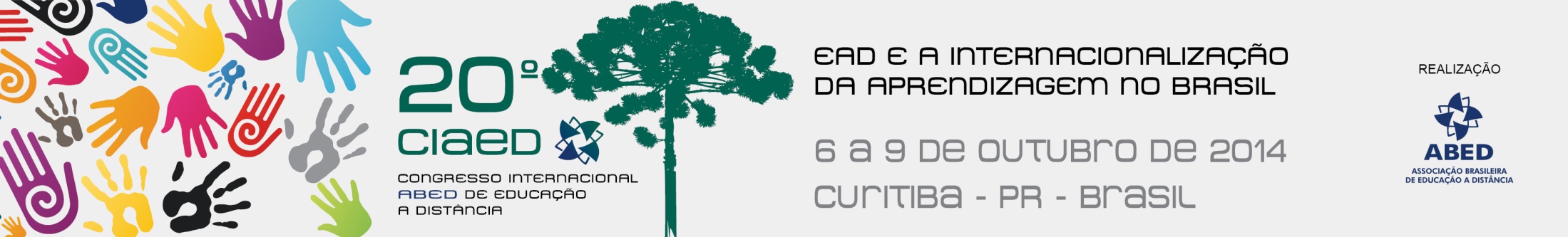 Compartilhando saberesem Rede
[...] o necessário é que o educando, ao perguntar sobre um fato, tenha na resposta uma explicação do fato e não a descrição pura das palavras ligadas ao fato. É preciso que o educando vá descobrindo a relação dinâmica, forte e viva, entre a palavra e ação, entre palavra-ação-reflexão. (p.49)
	FREIRE, P, FAUNDEZ, A. Por uma pedagogia da pergunta. São Paulo: Paz e Terra, 1986.
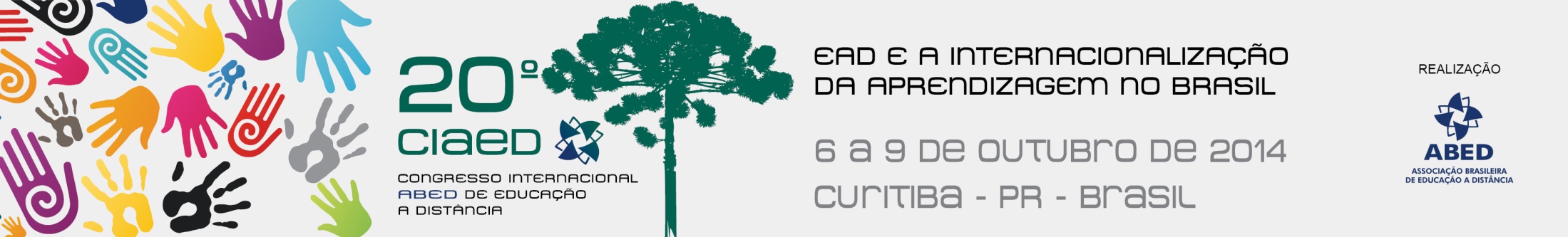 Referências Bibliográficas
AUSUBEL, D.P.;  NOVAK, J.D., HANESIAN, H. Educational Psycology: A cognitive view. New York: Holt, Rinehart & Winston, 1978.
CASTELLS, M.  A era da informação:  economia,  sociedade e cultura. In: A Sociedade em rede. São Paulo :  Paz e Terra, 2000.  v. 1
FONTOURA, C.E.S.; BRANCO, A.C. Experiências e ações educativas em Educação a Distância desenvolvidas na Secretaria da Educação da Prefeitura do município de Santos. 2008 – URL:
http://www.abed.org.br/congresso2008/tc/520200854358PM.pdf > Acesso em 28 Set 2014
FREIRE, P, FAUNDEZ, A. Por uma pedagogia da pergunta. São Paulo: Paz e Terra, 1986.
HORTA, P.R.H et al. Capacitação digital do docente: análise crítica da necessidade de formação digital do professor e levantamento de estudos de casos. PUC/Rio de Janeiro. 2007.
NuED – Núcleo de Educação a Distância – URL:
https://www.egov.santos.sp.gov.br/ead/pagina_inicial/index.php? > Acesso em 28 Set 2014
LEVY, P. Cibercultura. Rio de Janeiro: Ed. 34, 1999
TelEduc - Núcleo de Informática Aplicada a Educação (NIED) - URL:
http://teleduc.nied.unicamp.br/~teleduc/ > Acesso em 28 Set 2014